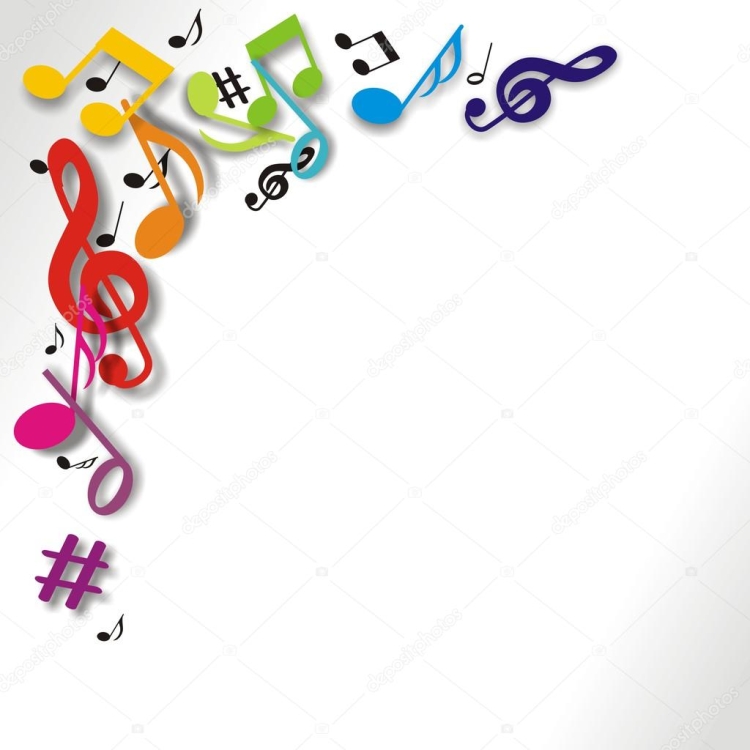 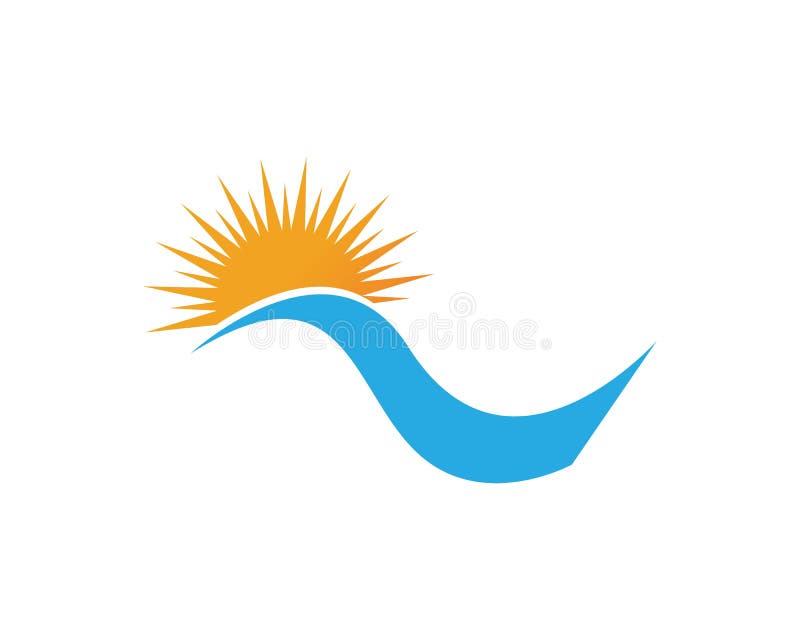 Щедрая Волга.Тольятти 2024
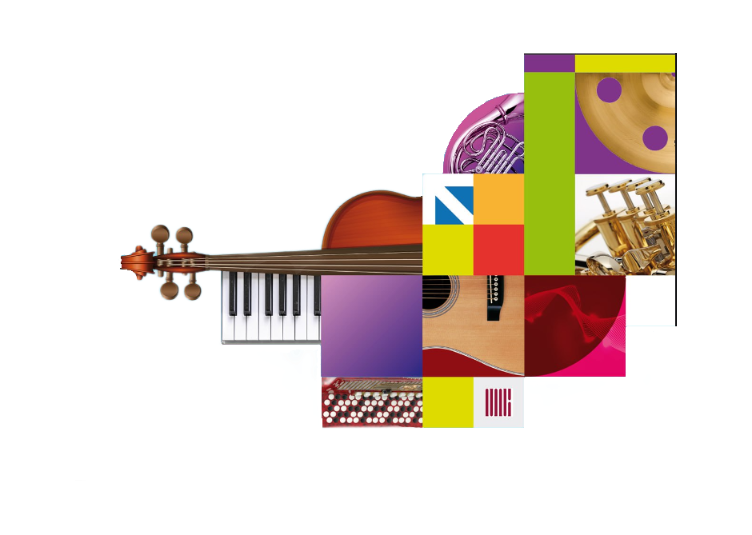 Летняя творческая школа 
Тольяттинского колледжа искусств
имени Р.К.Щедрина
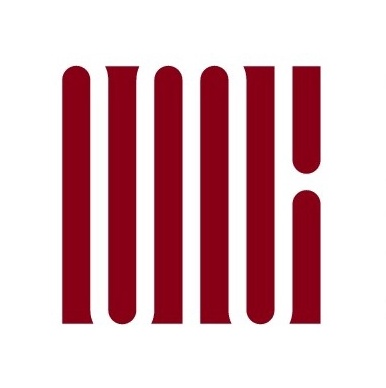 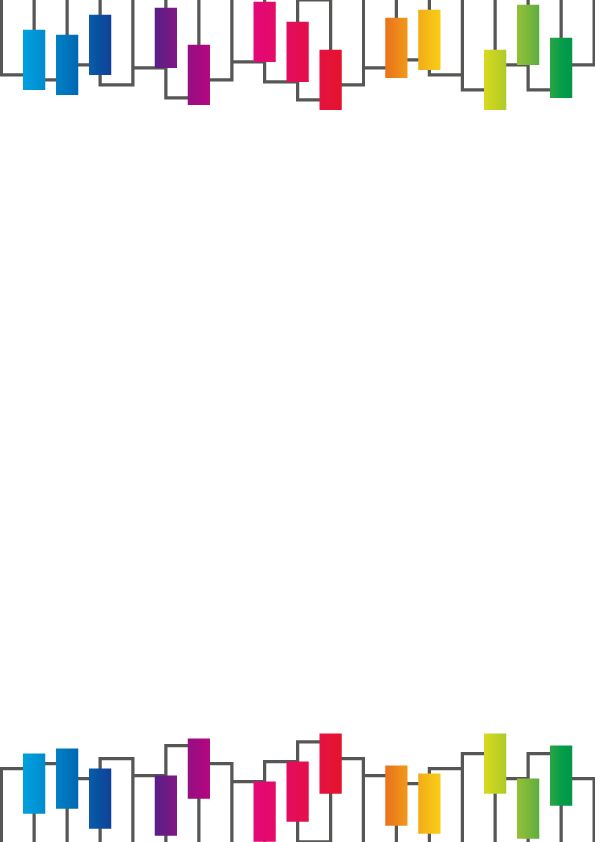 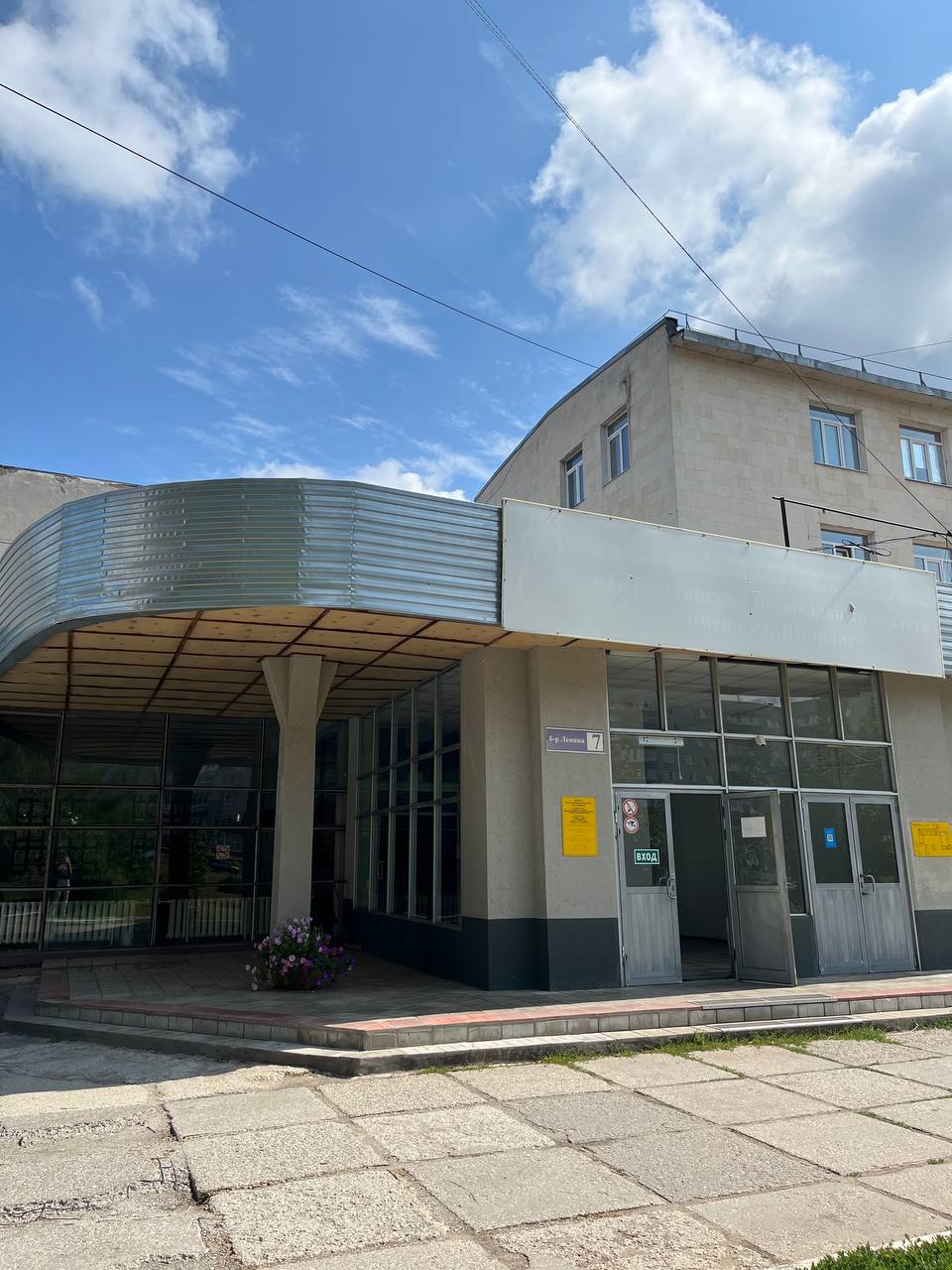 Сроки проведения
18.08.2024 – 30.08.2024
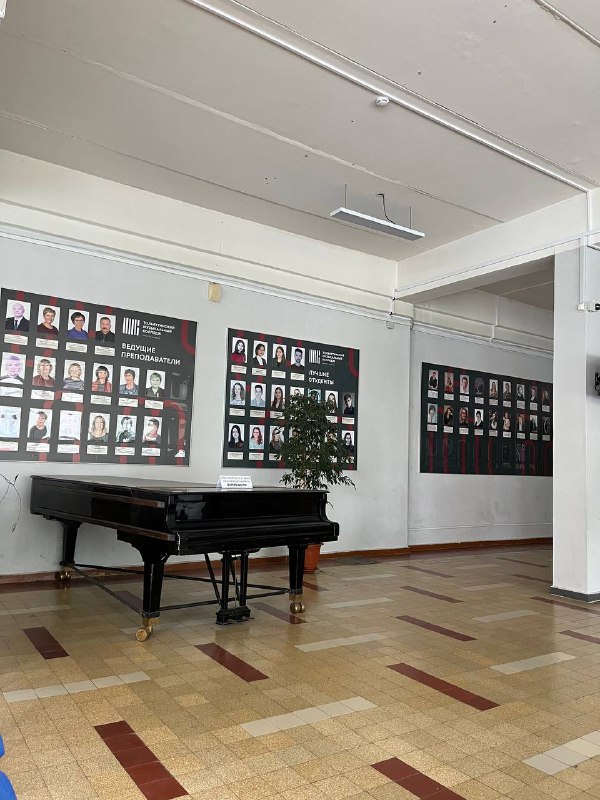 Место проведения
ГБПОУ СО «Тольяттинский колледж искусств 
им. Р. К. Щедрина», г. Тольятти, б-р Ленина, д 7.
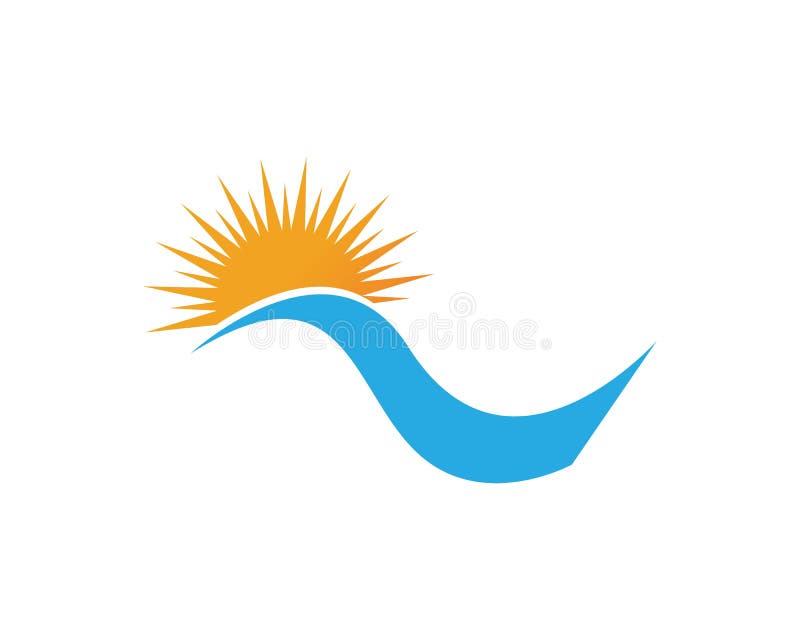 Организаторы
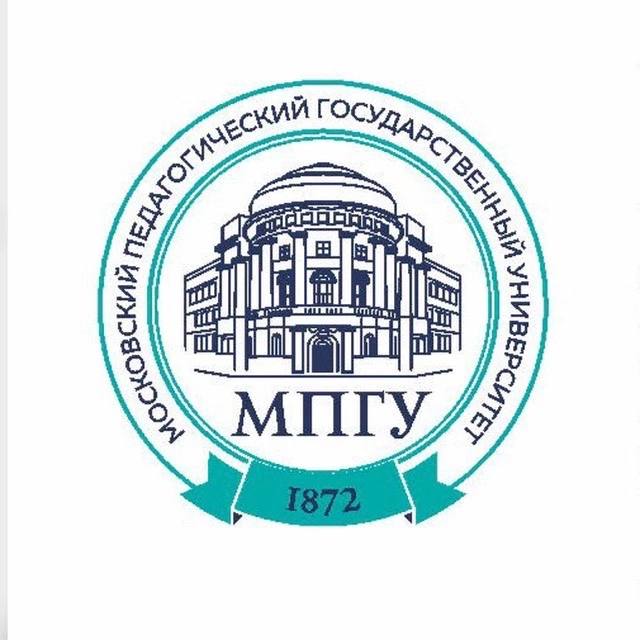 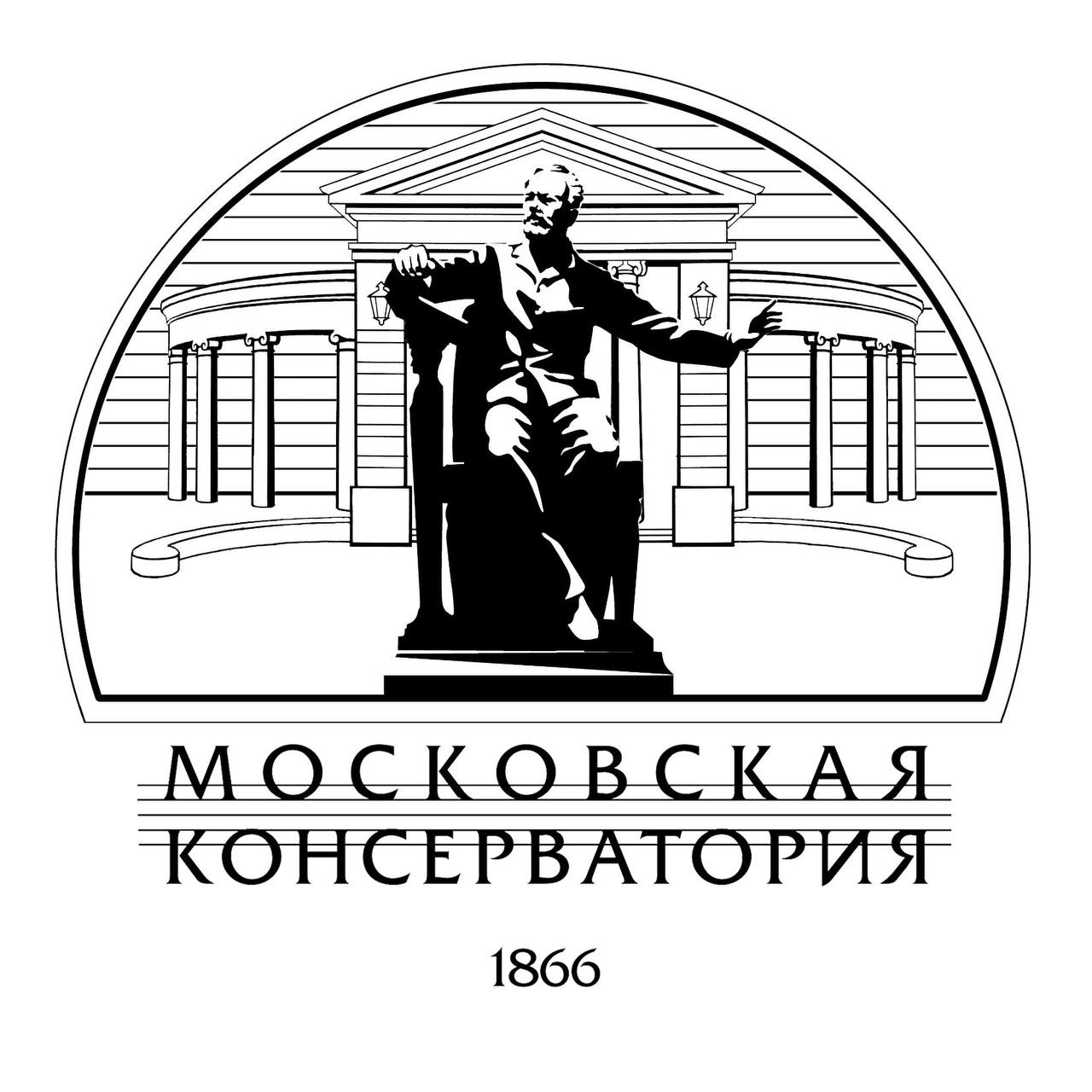 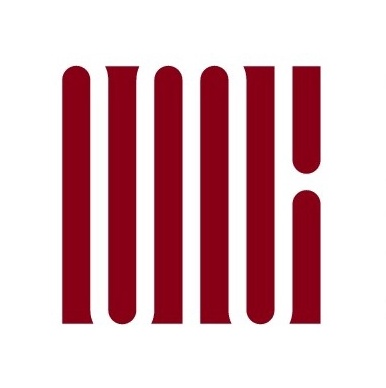 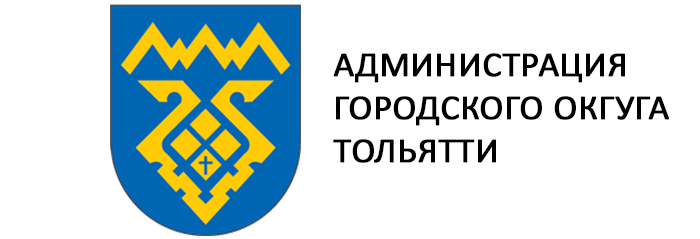 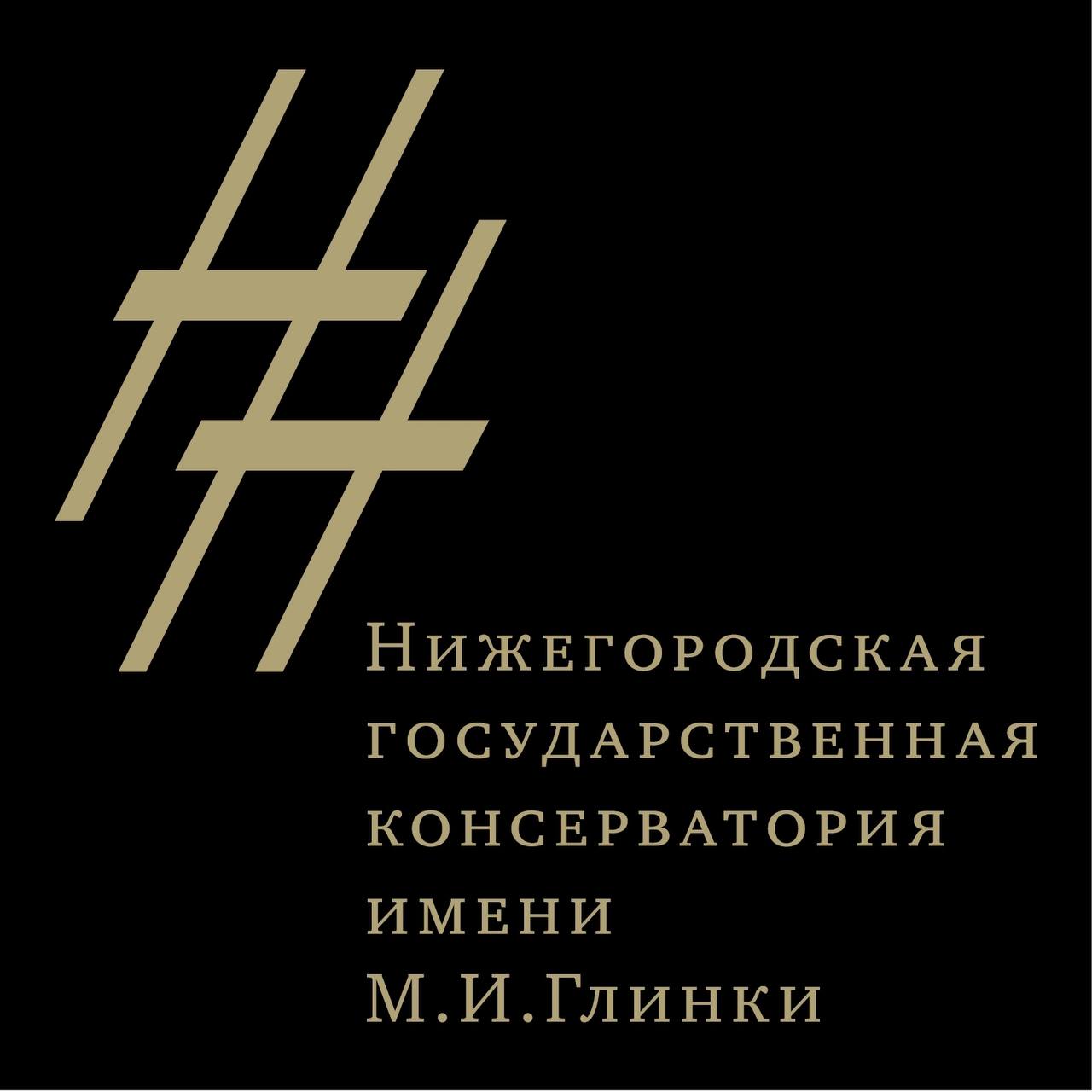 Московский 
педагогический 
государственный университет
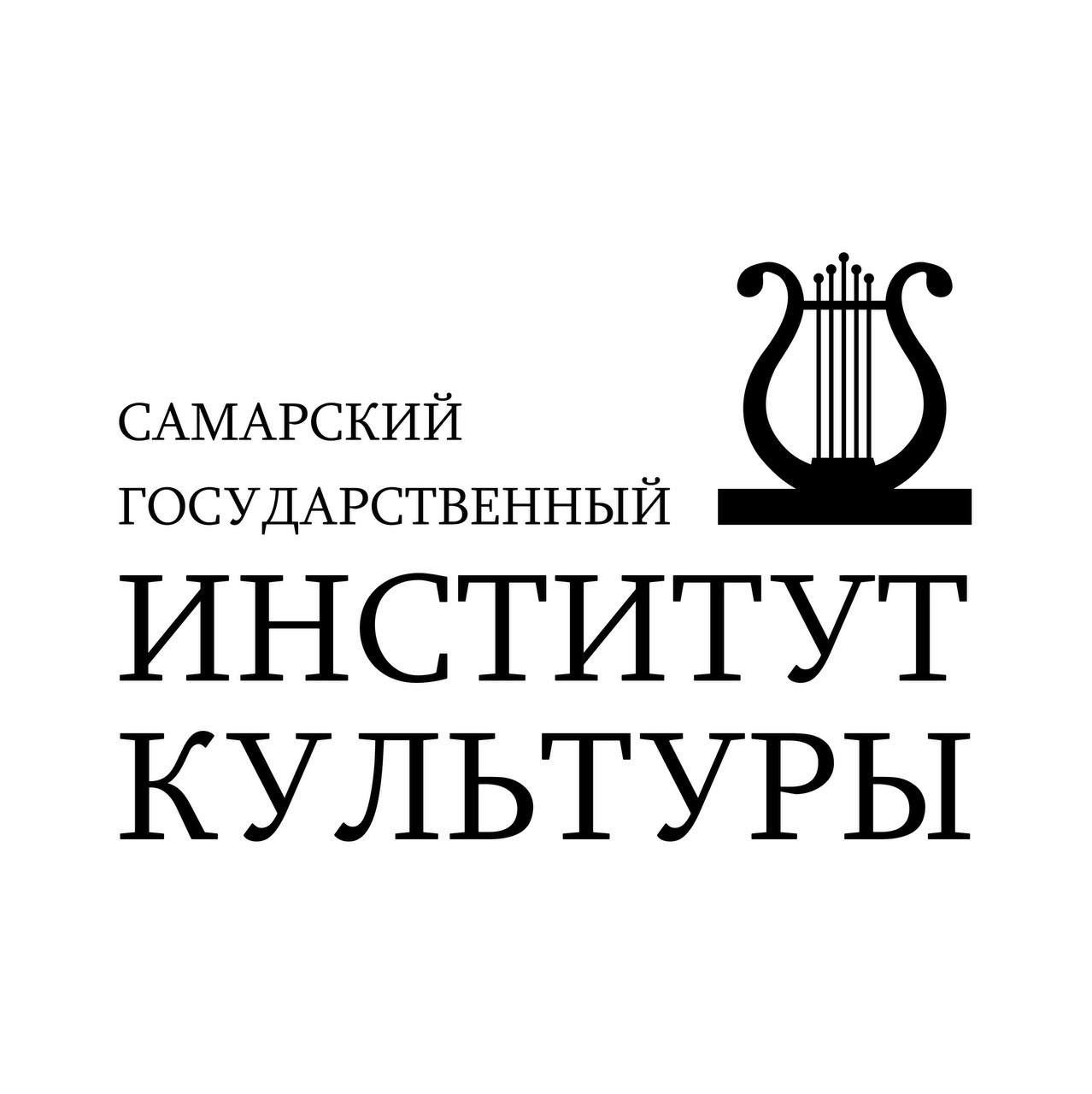 Нижегородская государственная консерватория
им. М.И. Глинки
Администрация городского округа Тольятти
ГБПОУ СО «Тольяттинский колледж искусств 
им. Р. К. Щедрина»
Московская консерватория имени 
П.И. Чайковского
Самарский государственный институт культуры
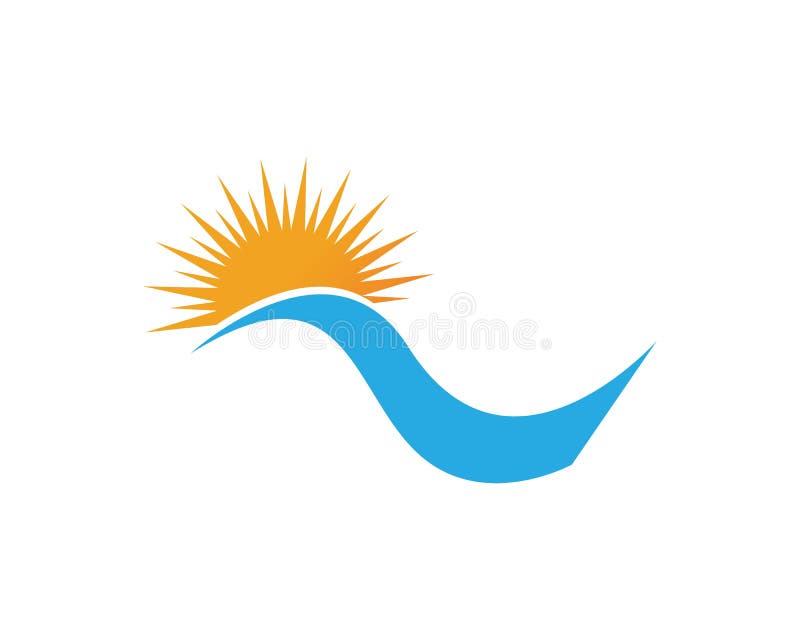 Участники
детских музыкальных школ, школ искусств, 
лицея искусств города Тольятти, Жигулёвска, Чапаевска, Сызрани, Димитровграда и др. городов
Тольяттинского колледжа искусств 
им. Р.К. Щедрина
Обучающиеся
Студенты
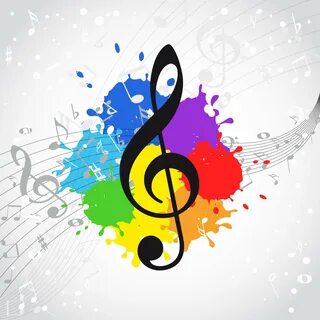 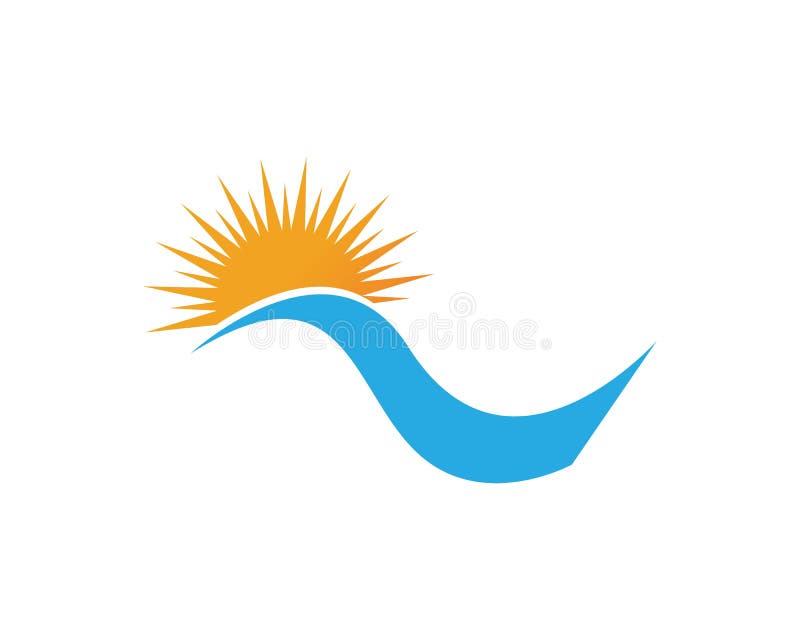 * Участники присутствуют на занятиях, мастер-классах, концертных мероприятиях бесплатно.
Специализации
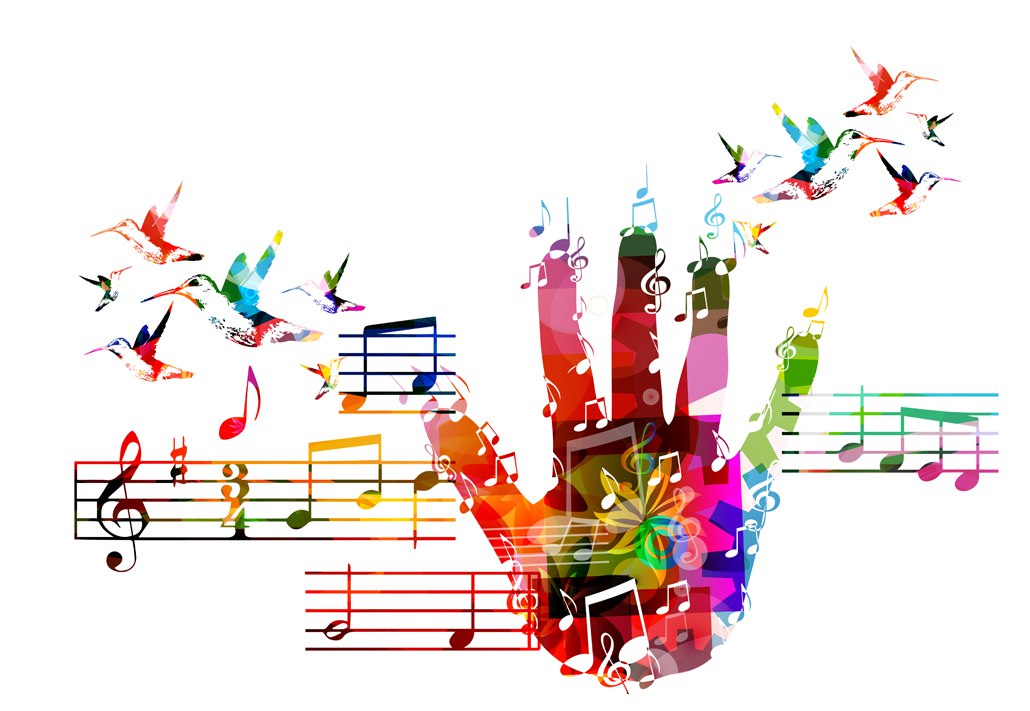 Музыкальное исполнительство
Фортепиано
Струнные инструменты (скрипка, альт)
Эстрадное пение
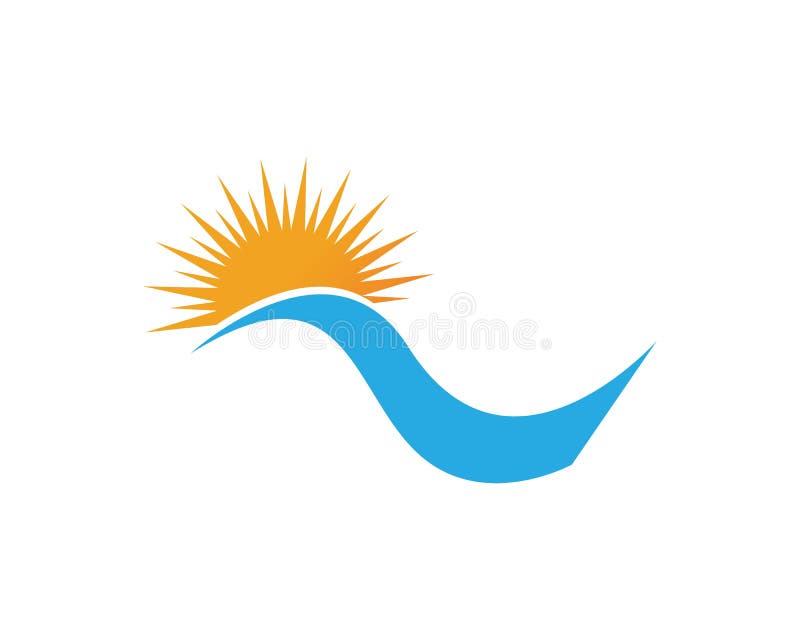 В программе
индивидуальные уроки по специальности
мастер-классы 
       ведущих музыкантов 
концерты приглашённых гостей
экскурсии по городу и его окрестностям 
посещение концерта Тольяттинской филармонии
отчётный концерт участников школы
творческие встречи с преподавателями
курсы повышения квалификации для преподавателей музыкальных учебных заведений
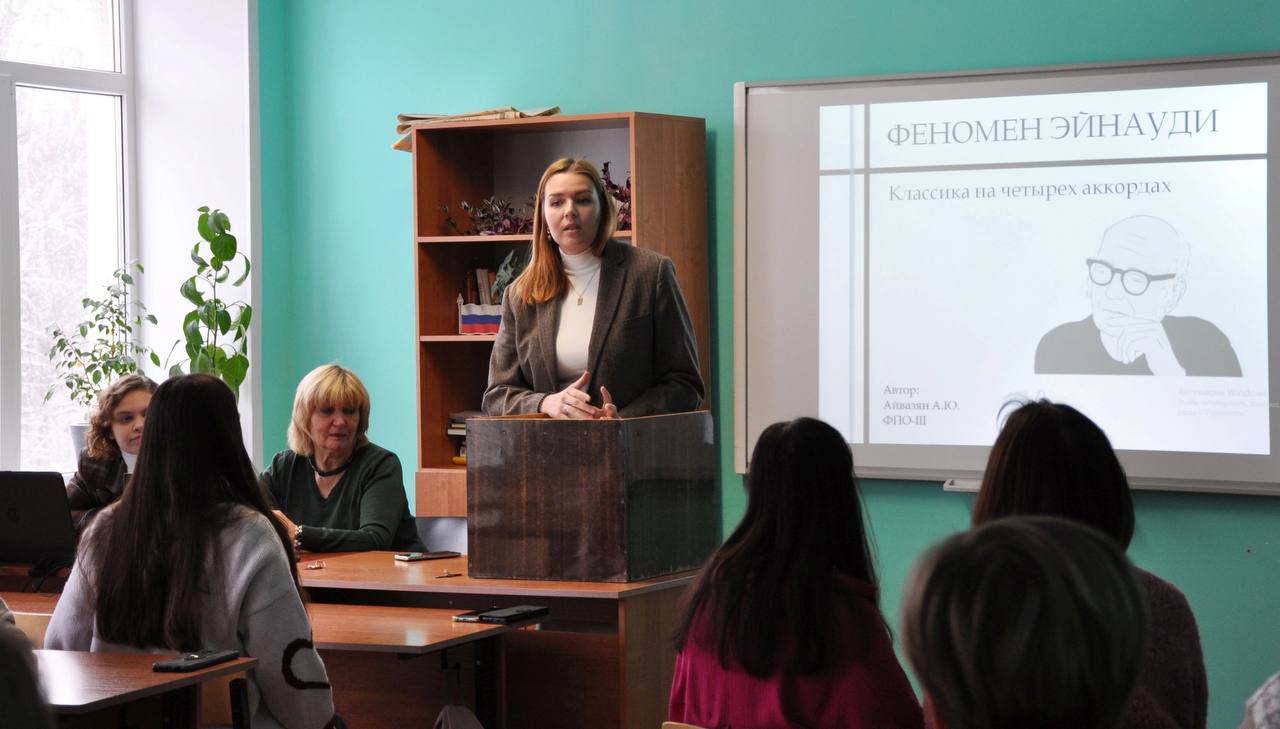 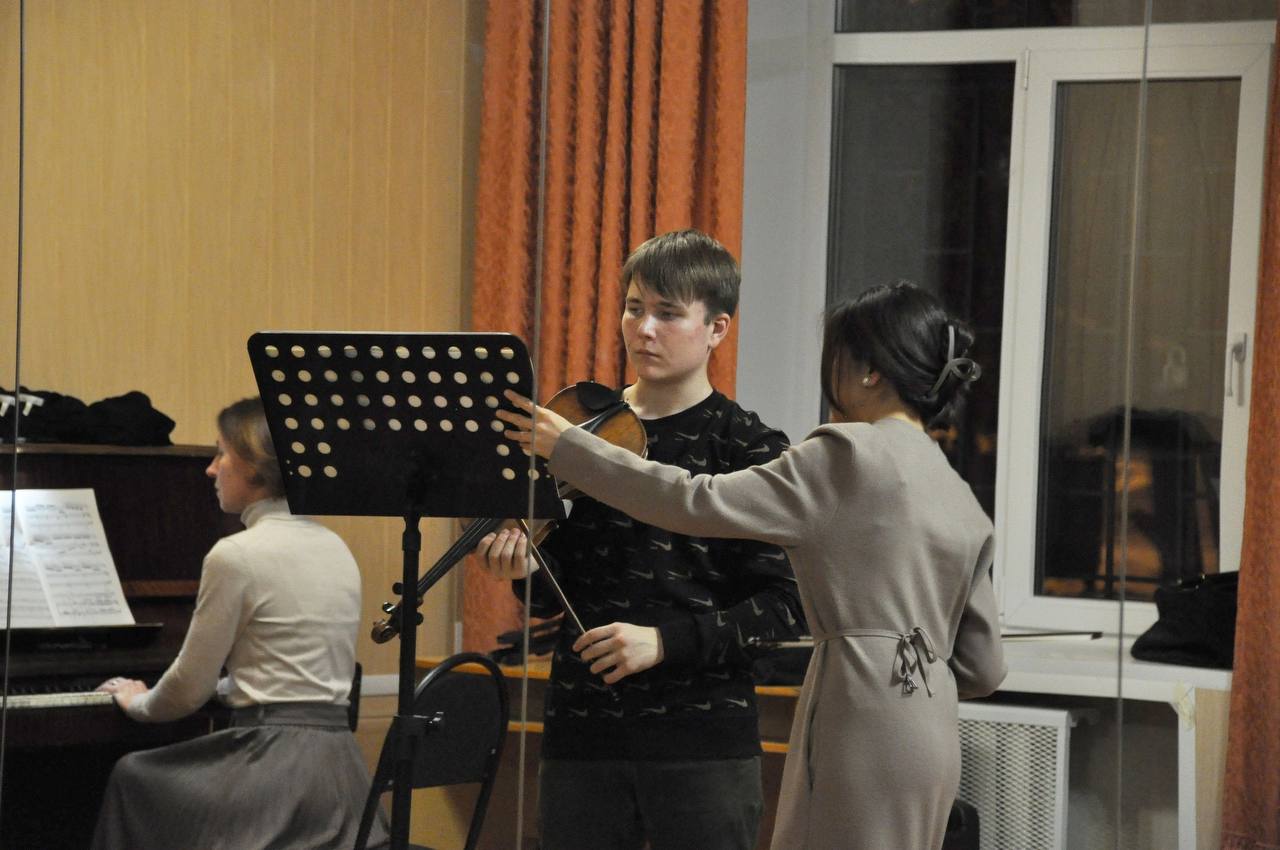 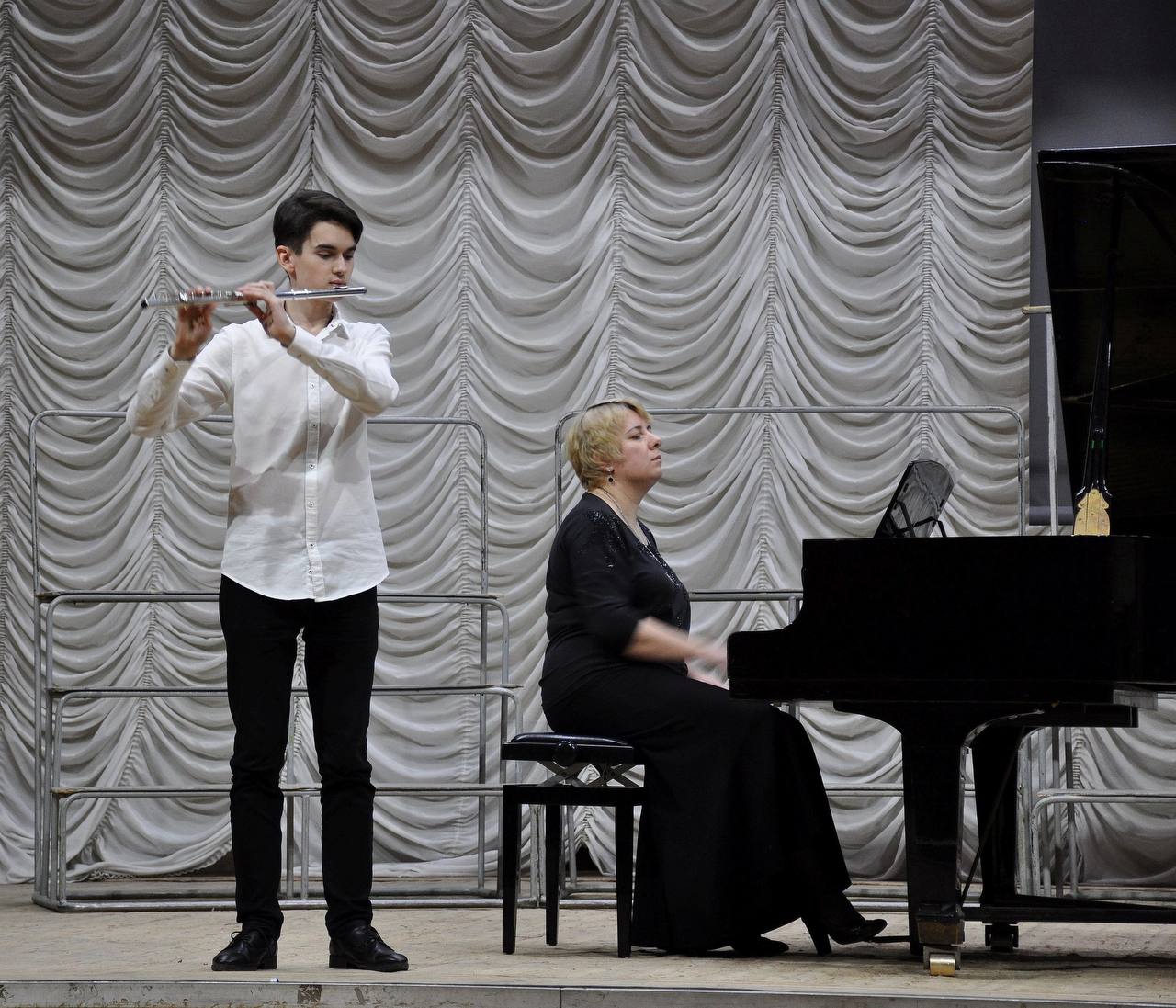 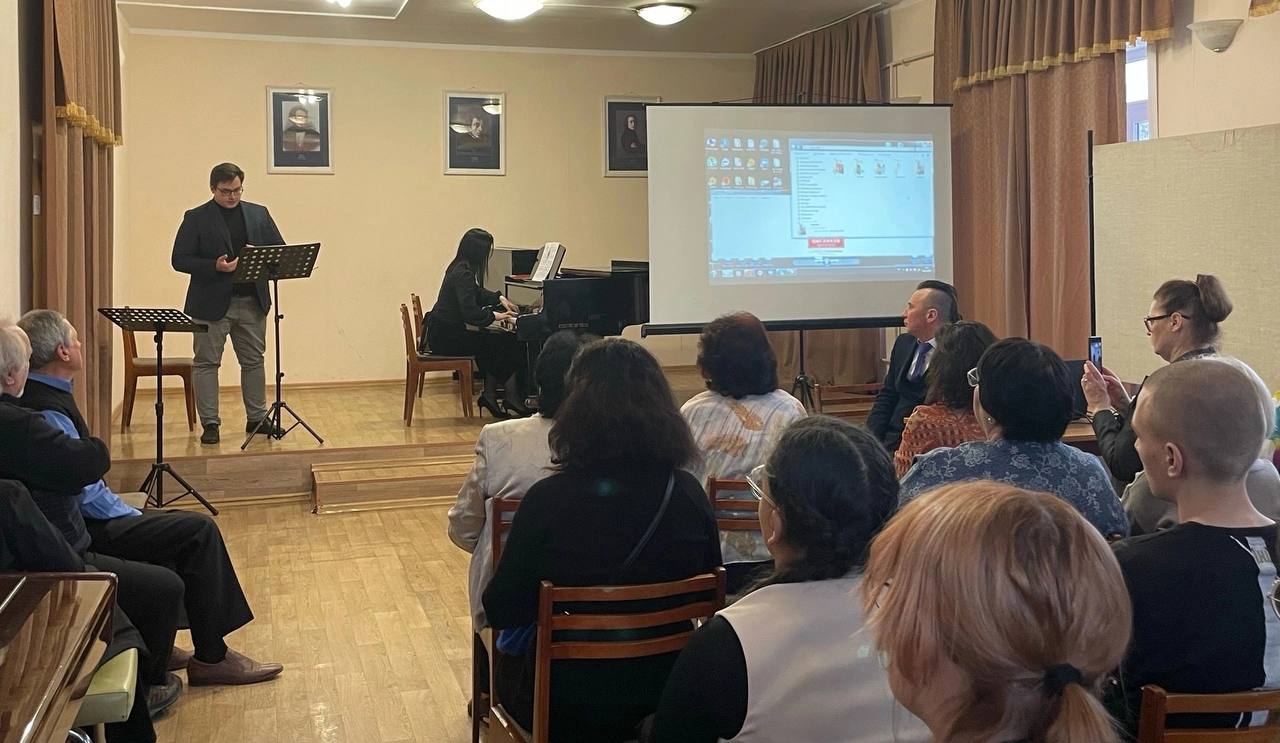 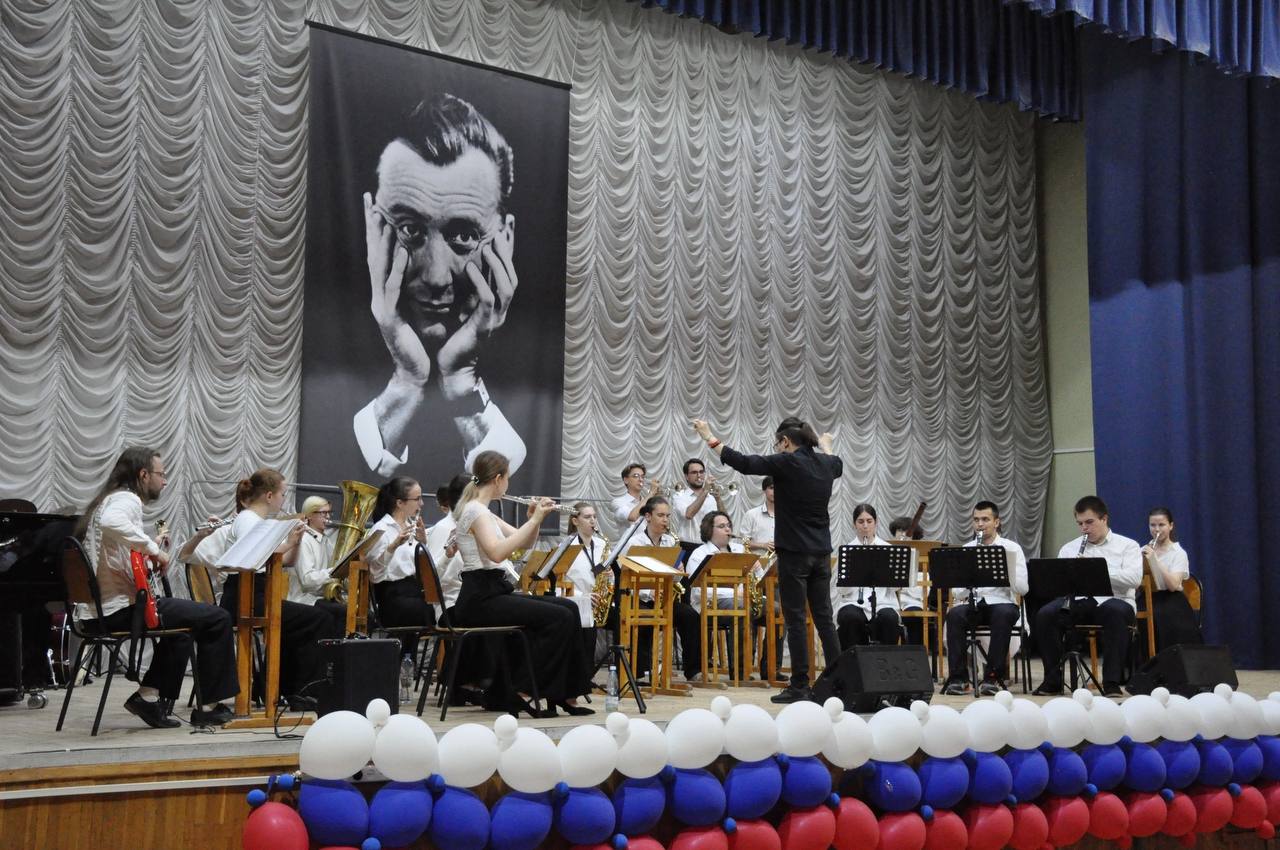 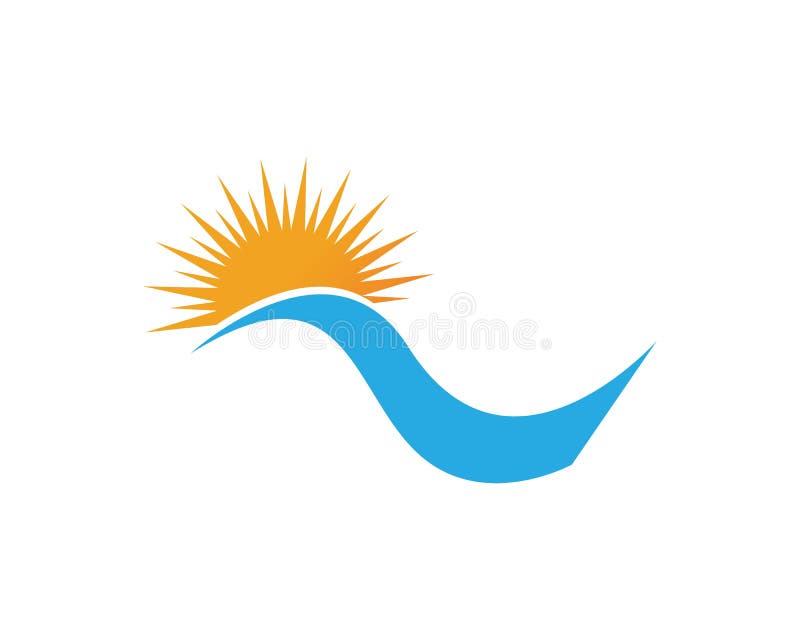 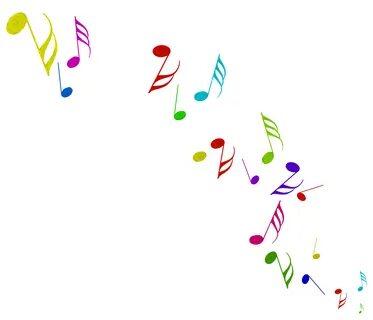 Расписание занятий
Аудитории мастер-классов (КПК)
ОСИ
ФПО
ЭП
Малый концертный зал (каб.61)
Большой концертный зал, каб.68, 69
Каб.21
Кабинеты для самостоятельных занятий
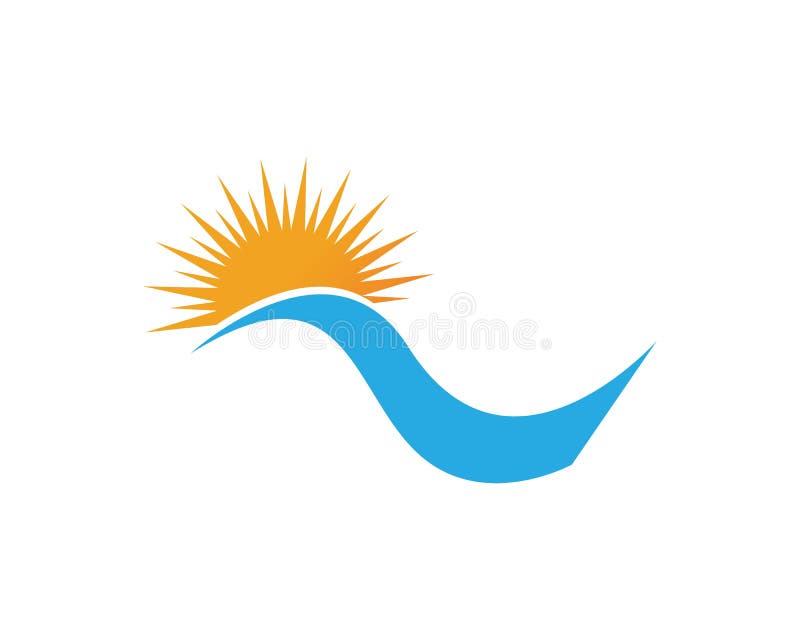 Преподаватели школы
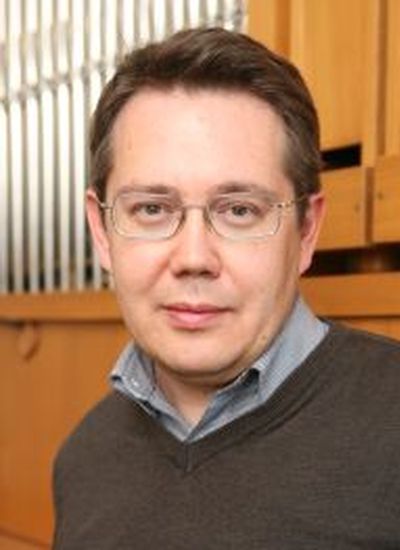 Кудояров Рустем Наилевич
Фортепиано
Профессор Московской государственной консерватории имени П.И.Чайковского
Солист Москонцерта
Лауреат международных конкурсов
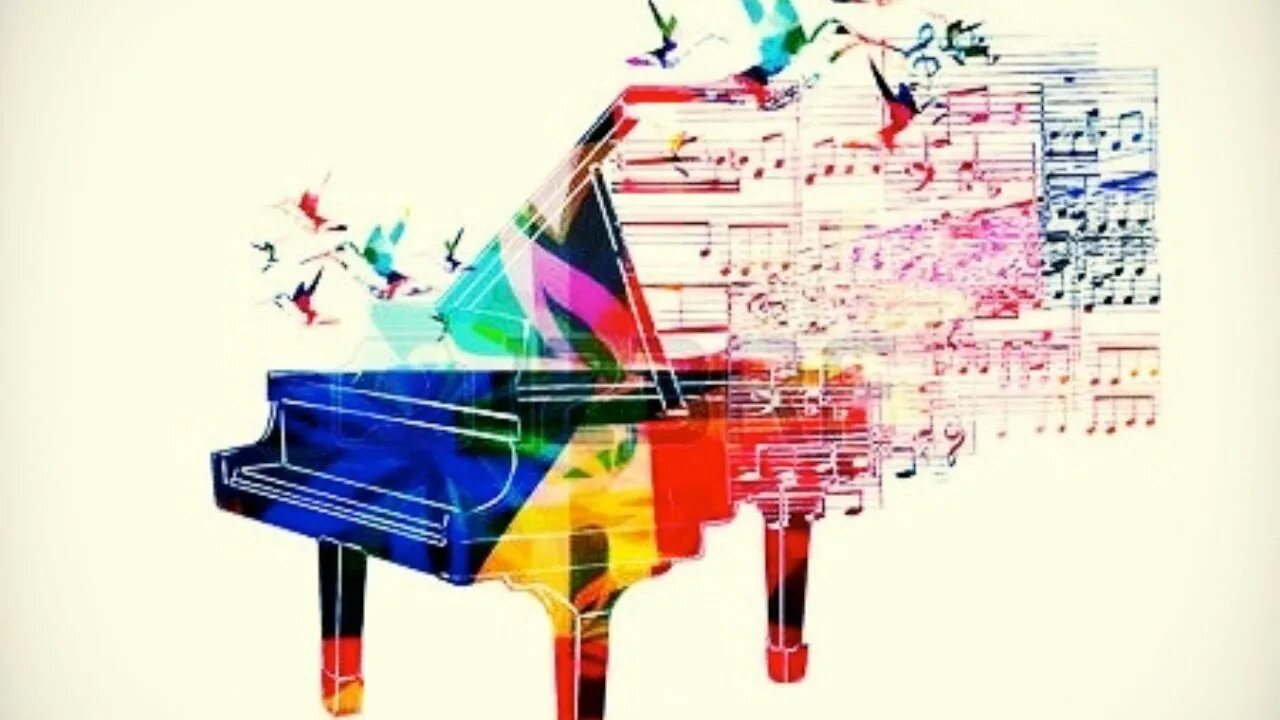 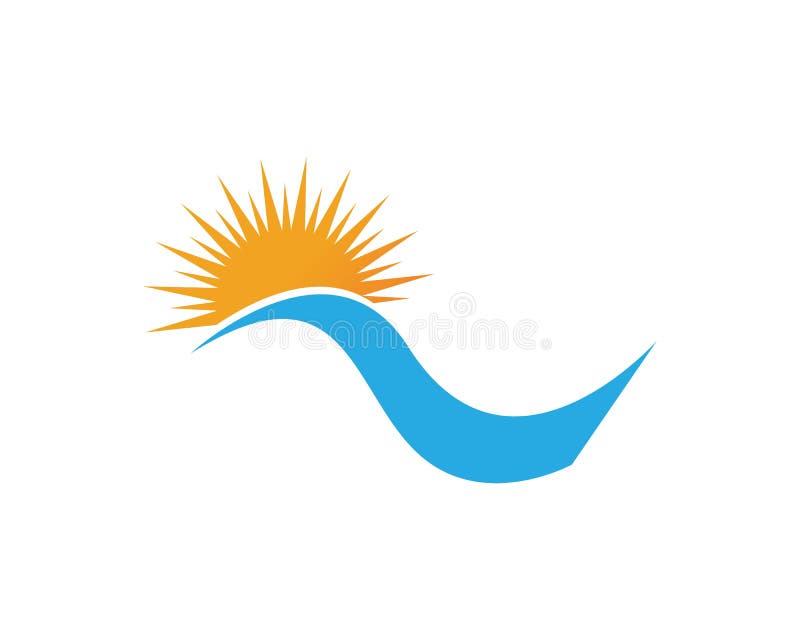 Преподаватели школы
Лежнева Ирина Витальевна
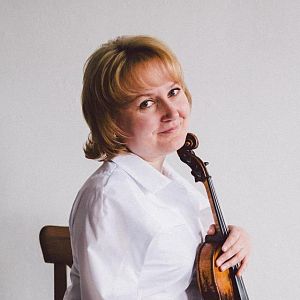 Скрипка
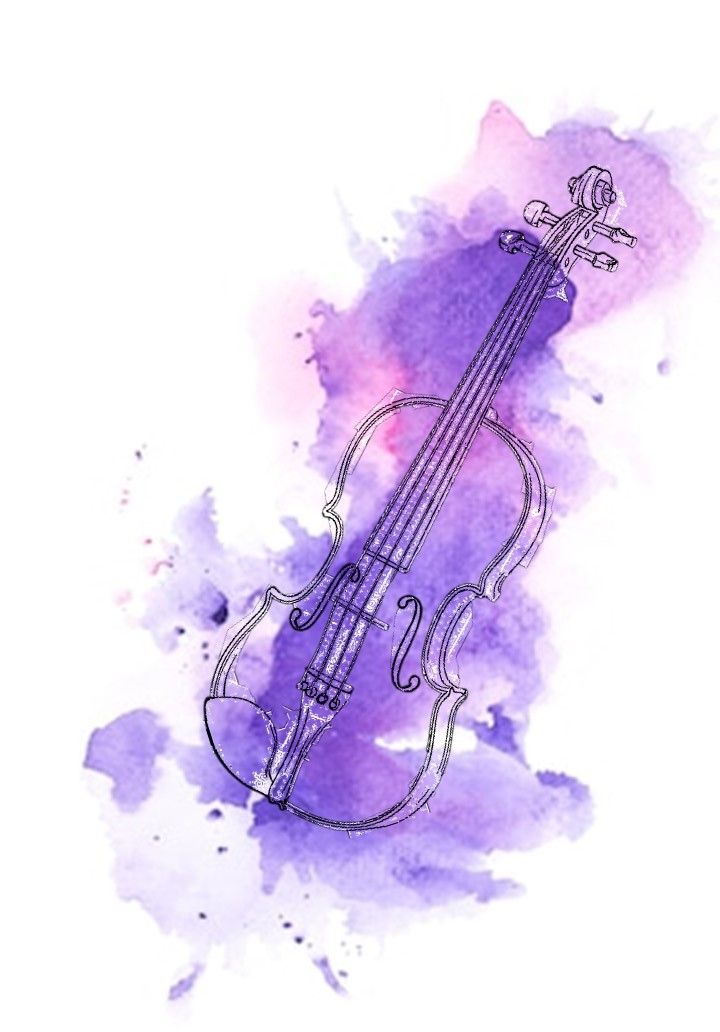 Заведующая кафедрой струнных инструментов, доцент Нижегородской государственной консерватории 
имени М.И. Глинки
Кандидат искусствоведения
Лауреат международных конкурсов
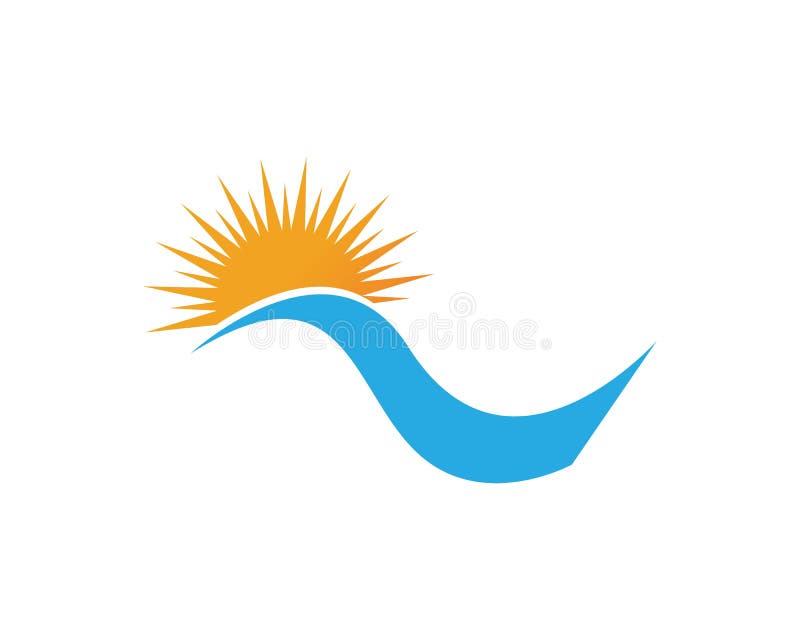 Преподаватели школы
Дятлов Дмитрий Алексеевич
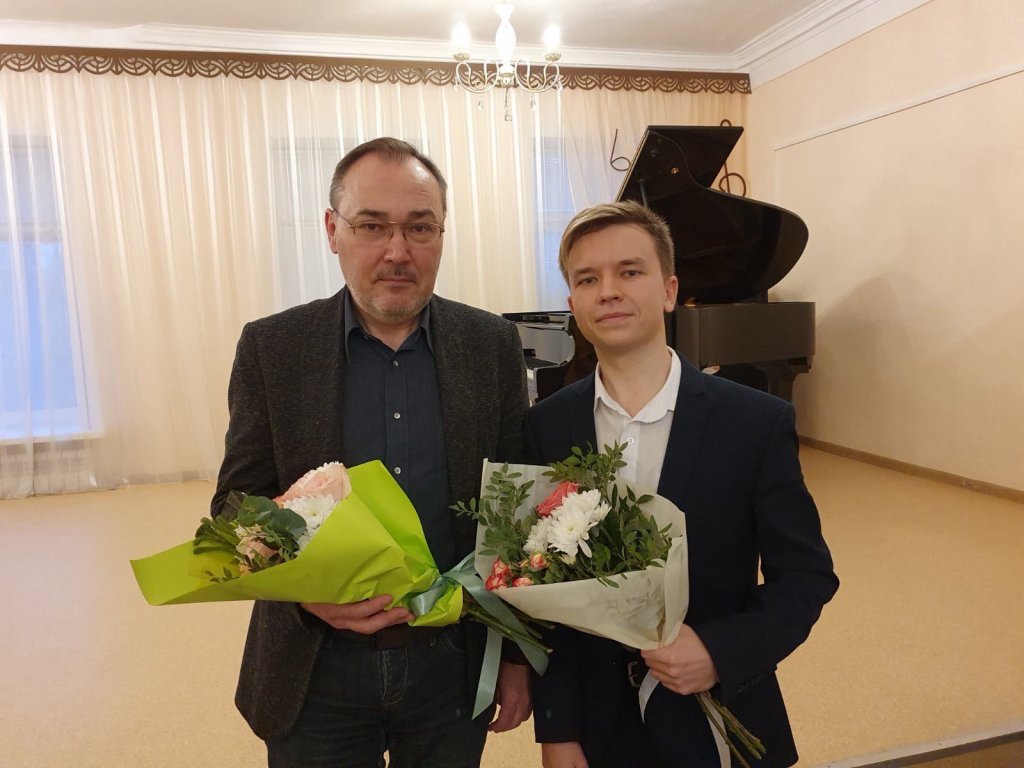 Фортепиано
Профессор кафедры фортепиано и музыковедения Самарского государственного института культуры
Доктор искусствоведения
Член Союза композиторов России Музыкальный журналист
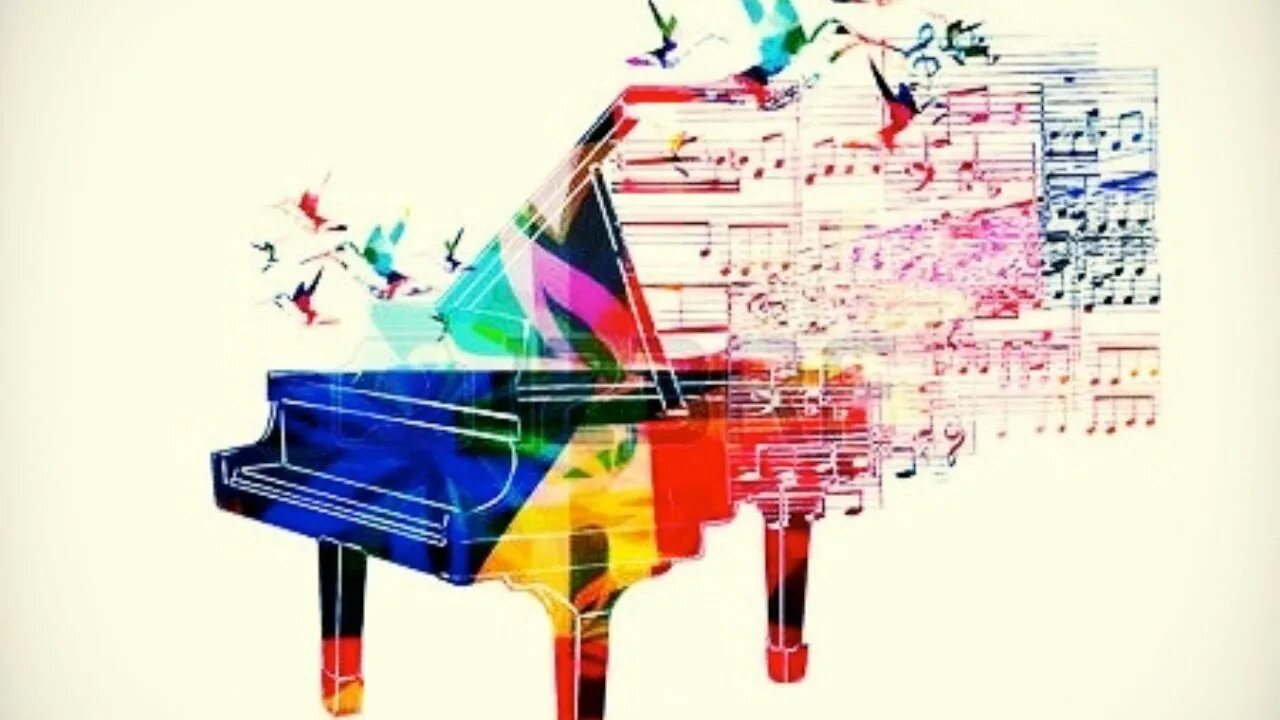 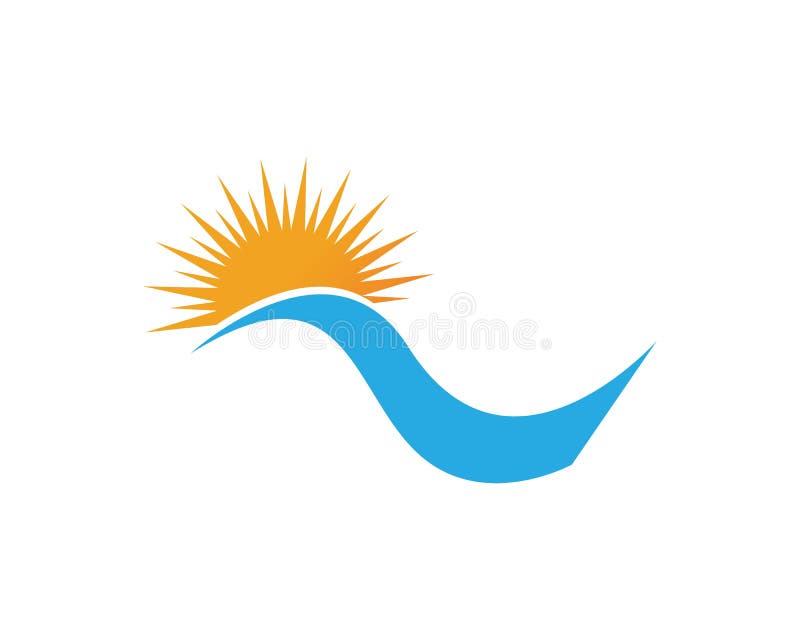 Преподаватели школы
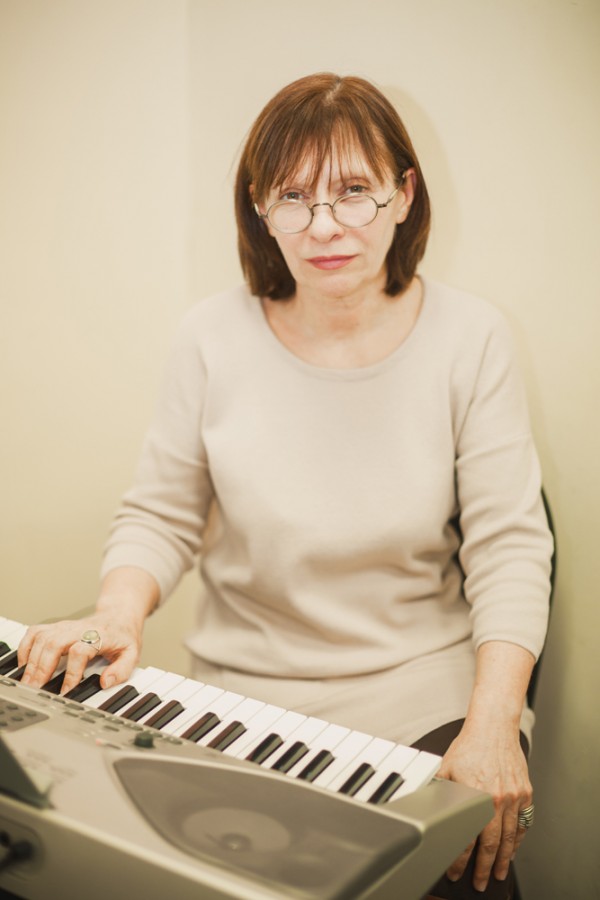 Лавриненко Наталия Руслановна
Эстрадно-джазовое искусство
Заслуженный работник культуры РФ
Преподаватель, доцент Московского педагогического государственного университета кафедры эстрадно-джазового искусства
Участник телевизионных проектов «Битва хоров», «Секрет успеха»
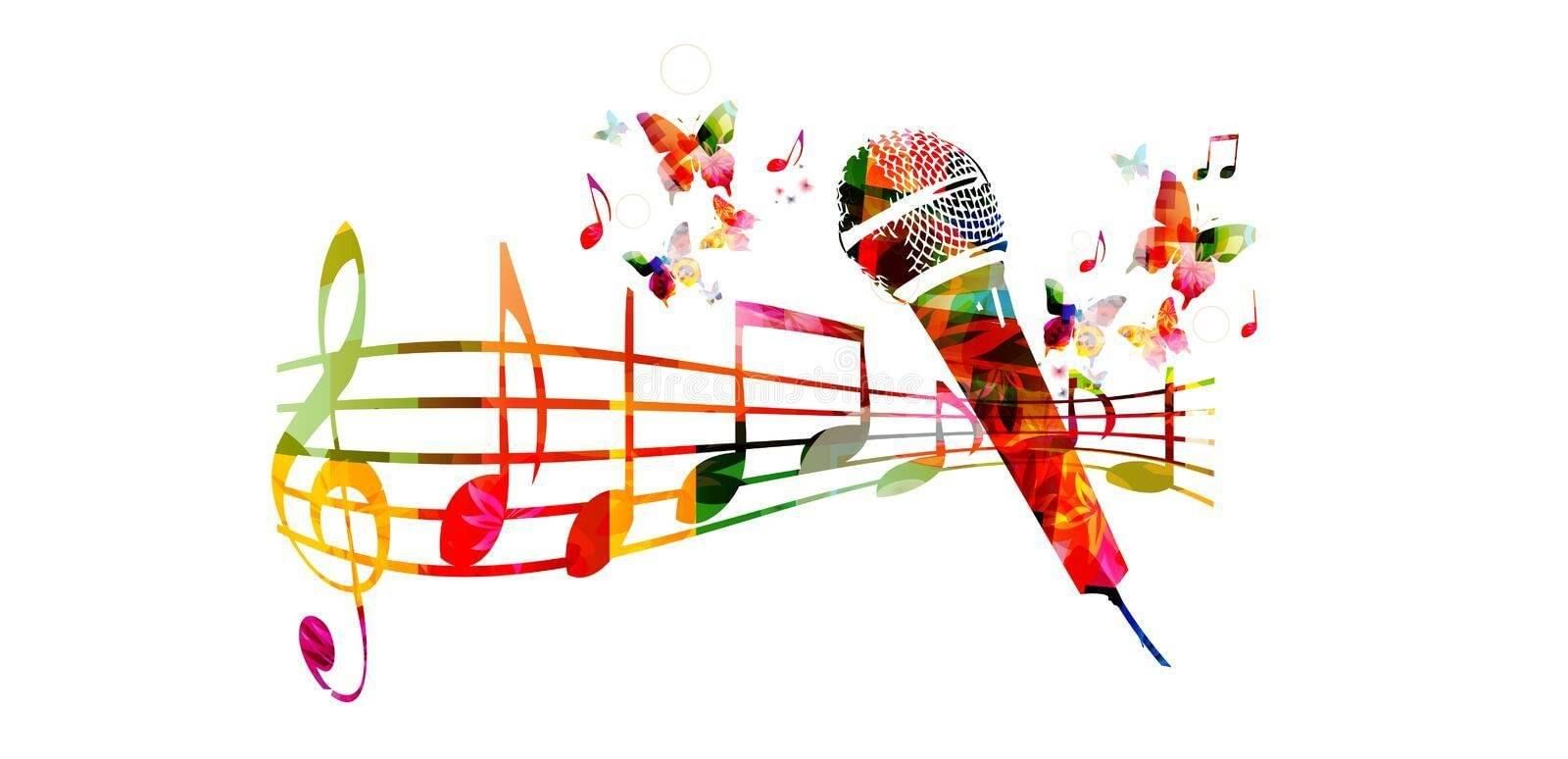 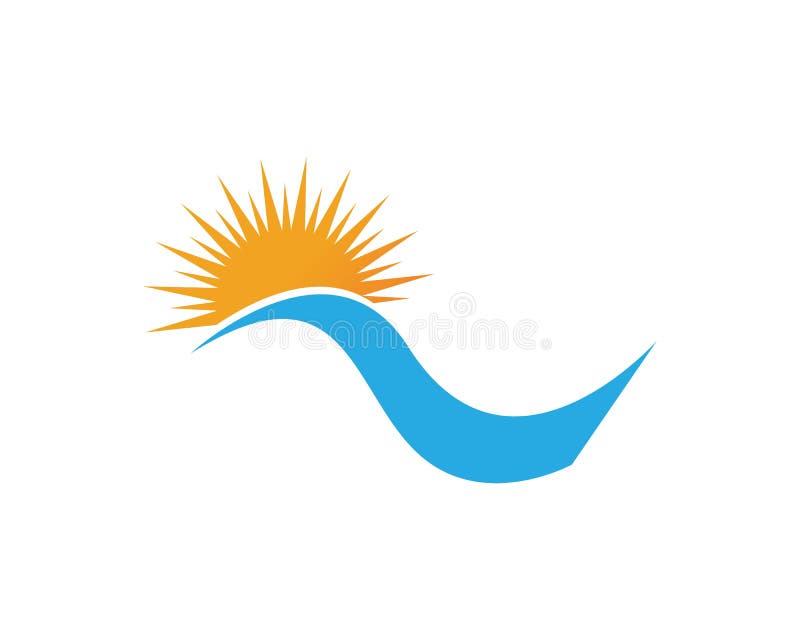 Гость из Китая
Лю Яшэ
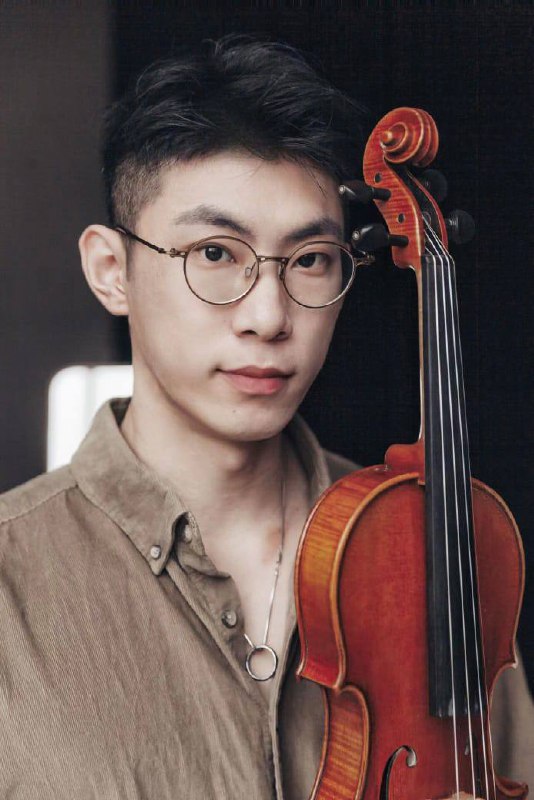 Скрипка
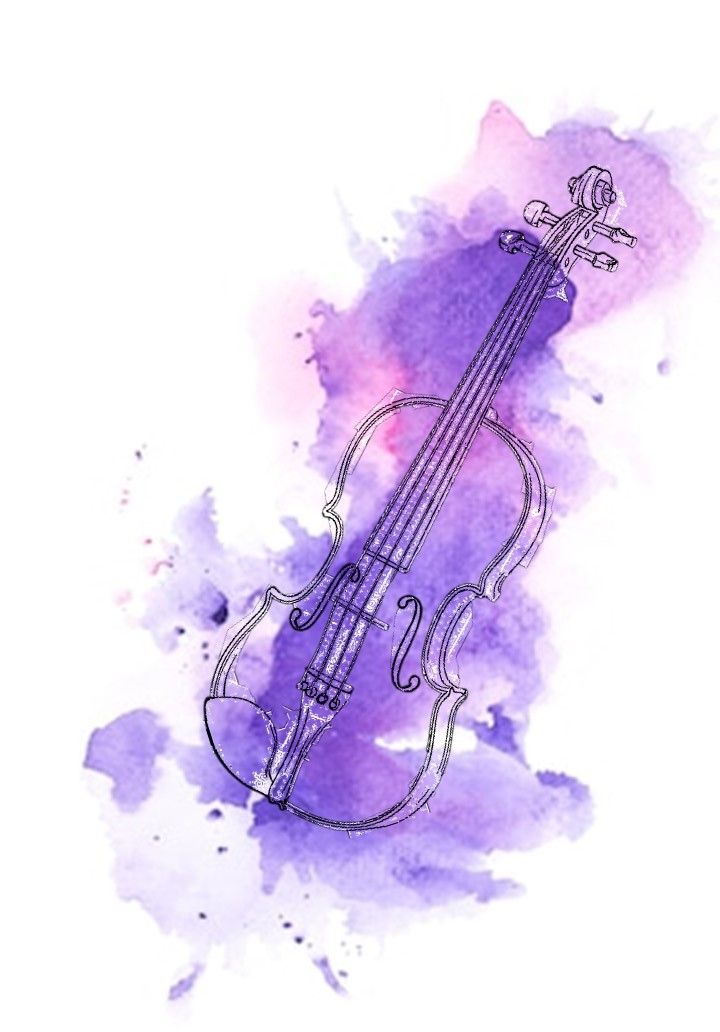 Аспирант Нижегородской государственной консерватории им. М.И. Глинки 
Лауреат международных конкурсов, ассистент-стажер ННГК им. М.И.Глинки (класс зав.кафедры, доцента И.В.Лежневой)
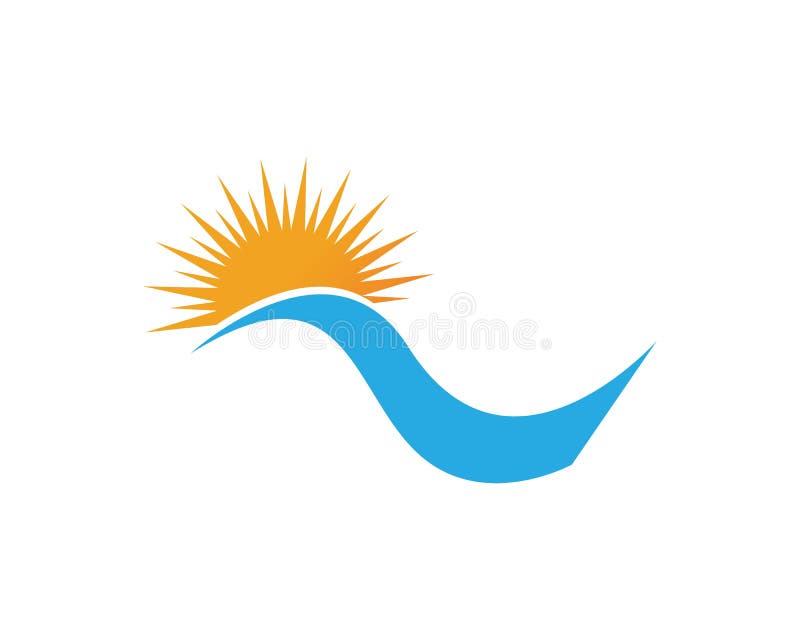 Правила подачи заявки на участие
Принять участие в летней творческой школе может любой 
учащийся музыкальных учебных заведений начального и среднего звена (детская музыкальная школа, школа искусств, лицей искусств и т.д.)
Приём заявок
*Не забудьте оформить заявку, 
согласие на обработку персональных данных и творческое резюме на учащегося.
Приём заявок осуществляется через 
веб-форму на сайте 
Тольяттинского колледжа искусств 
по адресу https://tltcollegeofmusic.ru/
до 14.08.2024
Контакты
Ответственные лица по направлениям:
 ФПО  - Молчанова Татьяна Александровна
 Струнные инструменты - Галямина Валентина Матвеевна
 ЭП – Вовк Светлана Ивановна
Эл.почта     so_tmuzk@samara.edu.ru
Телефон для справок: 26-03-48
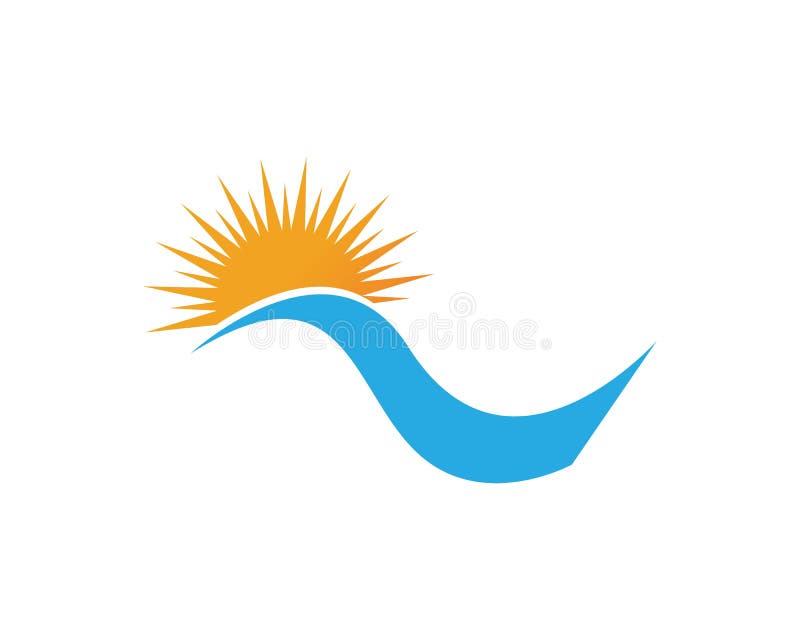